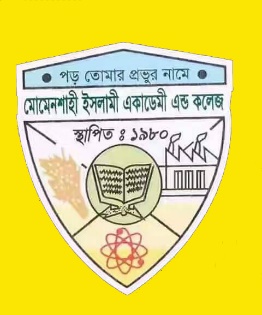 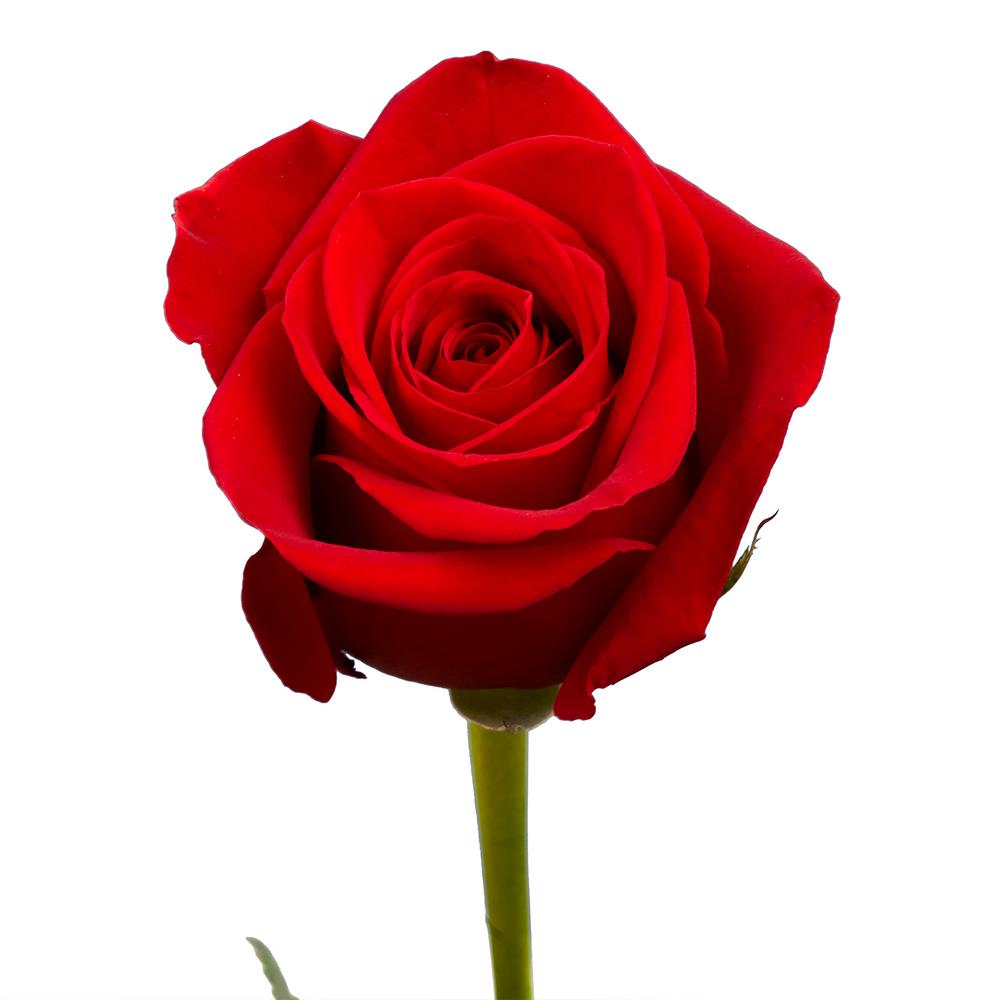 স্বাগতম
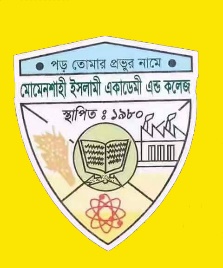 শিক্ষক পরিচিতি
পরিচিতি
মোঃ আব্দুছ ছালাম
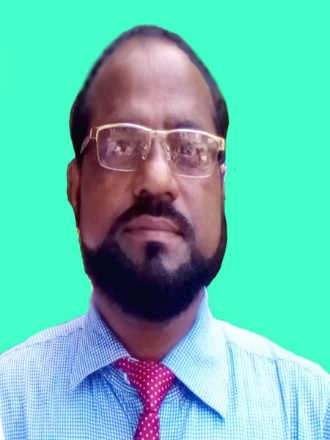 প্রভাষক, পদার্থবিজ্ঞান
মোমেনশাহী ইসলামী একাডেমী এন্ড কলেজ
আকুয়া, ময়মনসিংহ
Mobile: 01911-198020
E-mail:salam73jan@gmail.com
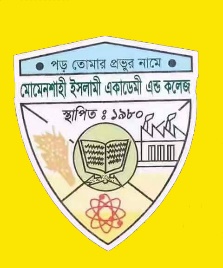 পাঠ পরিচিতি
শ্রেণিঃ একাদশ- দ্বাদশ 
    বিষয়ঃ পদার্থবিজ্ঞান (প্রথমপত্র)           
     অধ্যায়ঃ তৃতীয়  (গতিবিদ্যা) 
     বিষয়বস্তুঃ দূরত্ব-সময় ও বেগ-সময় লেখচিত্র     
     সময়ঃ ৪০ মিনিট
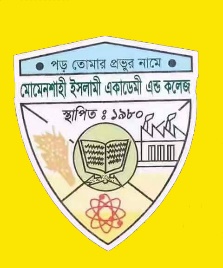 ছবির দিকে লক্ষ কর
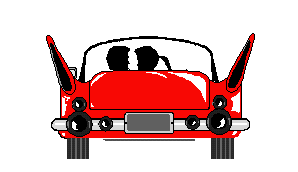 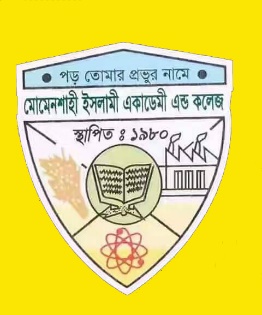 ছবিতে কী দেখা যাচ্ছে?
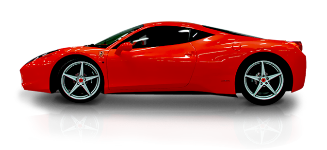 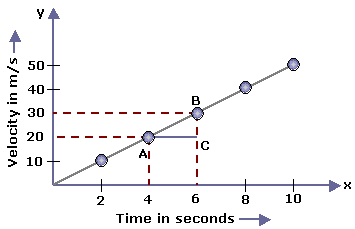 দূরত্ব-সময় লেখচিত্র
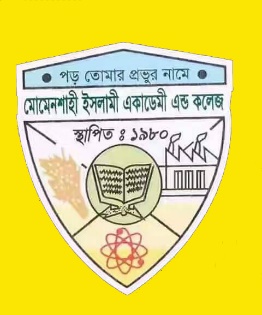 আজকের পাঠ
দূরত্ব-সময় ও বেগ-সময় লেখচিত্র
[Speaker Notes: শিক্ষক প্রশ্ন করতে পারেন, আমরা ছবিওগুলোতে কী দেখলাম? শিক্ষার্থীদের অংশগ্রহনের মাধ্যমে পাঠ ঘোষণা করা যেতে পারে।]
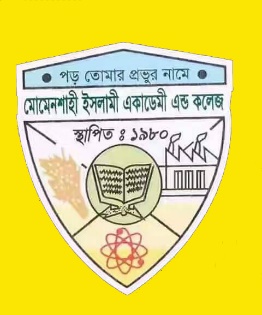 শিখনফল
এই পাঠ শেষে শিক্ষার্থীরা…
১। দূরত্ব-সময় লেখ চিত্রের সাহায্যে বেগ নির্ণয় করতে পারবে ।
২। বেগ-সময় লেখ চিত্রের সাহায্যে ত্বরণ নির্ণয় করতে পারবে।
Y
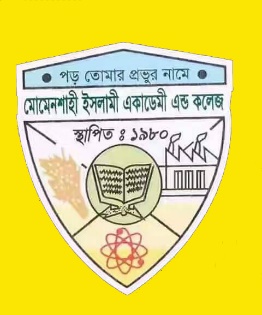 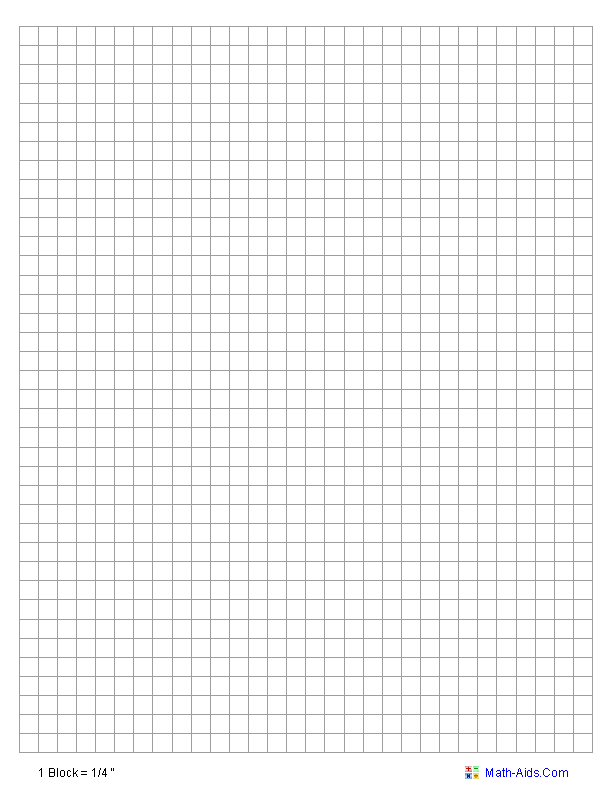 X অক্ষে ১ বর্গঘর=৪ একক
Y অক্ষে ১ বর্গঘর=2 একক
ছবির দিকে লক্ষ কর
এগুলো কিভাবে এল?
P
দূরত্ব Km
M
দূরত্ব-সময় লেখচিত্র
X
O
2৪
8
12
1৬
4
২0
12
২৮
৩২
4
8
2
16
14
6
১0
সময় min
[Speaker Notes: শিক্ষক তাঁর সুবিধামত গ্রাফ কাগজে X ও Y অক্ষে মান বসাতে পারেন। সমবেগের জন্য গ্রাফ মূল বিন্দুগামী সরলরেখা হবে। যদি আদিবেগ শূণ্য হয়।]
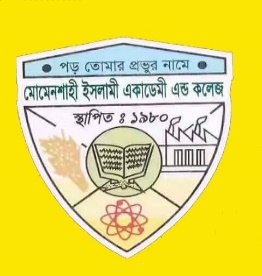 সরণ (Displacement)
সংজ্ঞাঃ কোন বস্তুর অবস্থান ভেক্টরের পরিবর্তনকে সরণ বলে ।   অথবা কোন নির্দিষ্ট দিকে কোন বস্তুর সময়ের সাথে অবস্থান পরিবর্তনকে বস্তুটির সরণ বলে । সরণ একটি ভেক্টর রাশি ।
দ্রুতি (Speed)
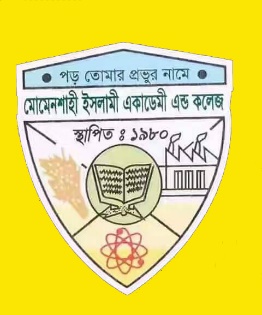 বেগ (Velocity)
সময়ের ব্যবধান শূন্যের কাছাকাছি হলে সময়ের সাথে বস্তুর সরণের হারকে বেগ বা তাৎক্ষনিক বেগ বলে । বেগ একটি ভেক্টর রাশি ।
বেগের একক:
দ্রুতির একক:
Y
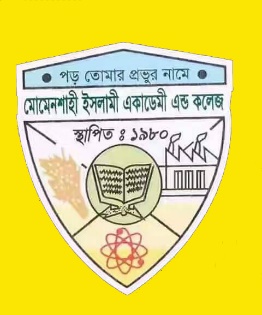 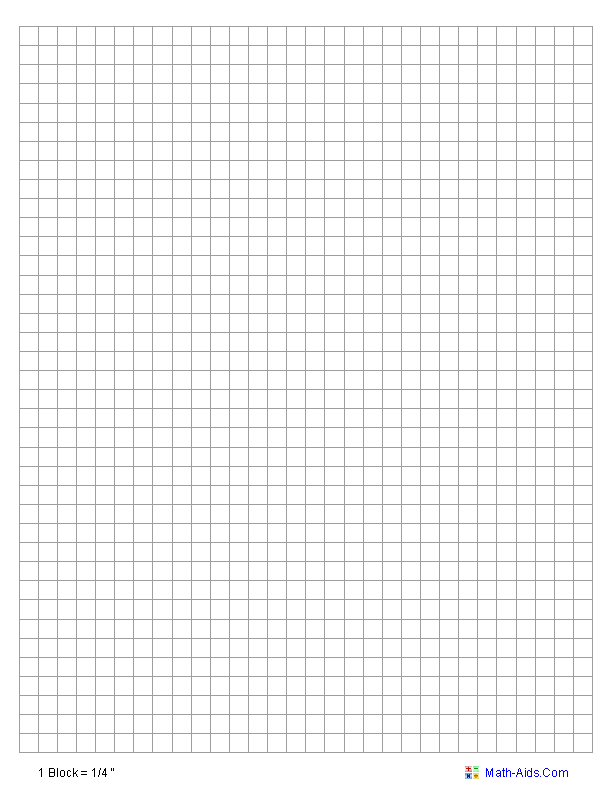 X অক্ষে ১ বর্গঘর=৪ একক
সমবেগ (Uniform velocity):
Y অক্ষে ১ বর্গঘর=2 একক
কোন বস্তুর উপর ক্রিয়াশীল বলের মান ও দিক ধ্রব থাকলে , ওই বস্তুর বেগও ধ্রব থাকে । বস্তুর এই ধ্রব বেগকে সমবেগ বলে । যেমনঃ শব্দের বেগ, আলোর বেগ ইত্যাদি ।
এগুলো কিভাবে এল?
P
দূরত্ব Km
M
দূরত্ব-সময় লেখচিত্র
X
O
৩২
12
8
16
২0
2৪
২৮
4
6
8
4
2
14
১0
16
12
সময় min
Y
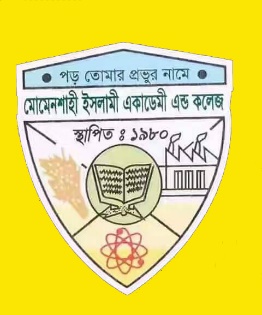 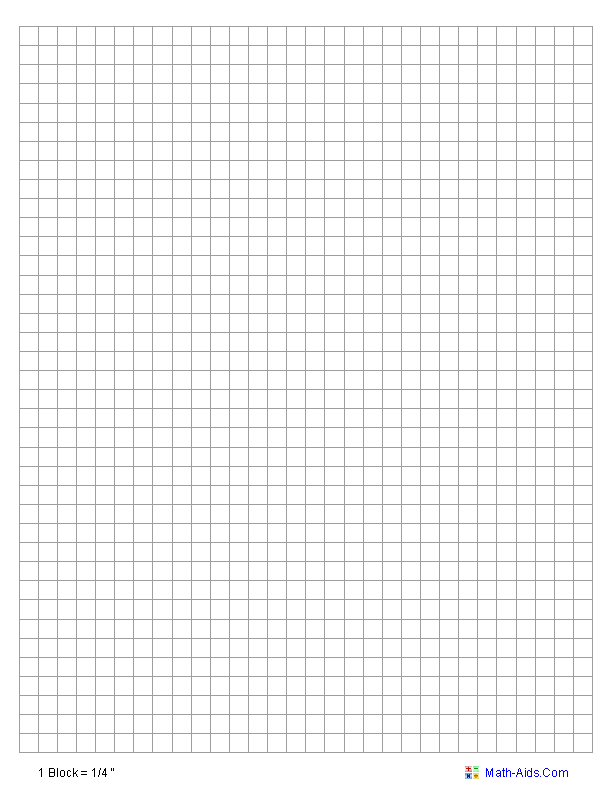 গ্রাফে দূরত্বের একক কি.মি.ও     সময়ের একক মিনিট
X অক্ষে ১ বর্গঘর=৪ একক
Y অক্ষে ১ বর্গঘর=2 একক
দূরত্ব-সময় লেখচিত্রের সাহায্যে বেগ নির্ণয়ঃ
এগুলো কিভাবে এল?
P
দূরত্ব Km
M
দূরত্ব-সময় লেখচিত্র
X
O
৩২
12
8
16
২0
2৪
২৮
4
6
8
4
2
14
১0
16
12
সময় min
[Speaker Notes: বেগের একক কিলোমিটার পার মিনিট।]
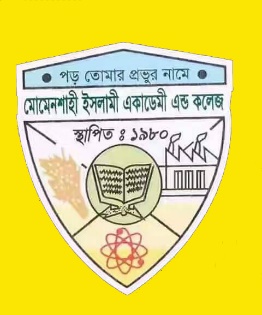 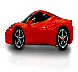 36 m
48 m
12 m
0 m
24 m
60 m
[Speaker Notes: এই স্লাইডে মাউস ক্লিক করা যাবে না। অপেক্ষা করতে হবে। কয়েকবার দেখতে হবে।]
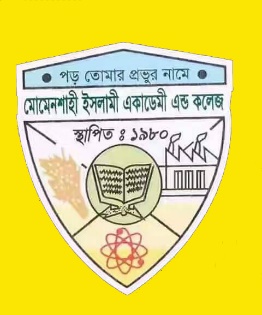 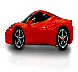 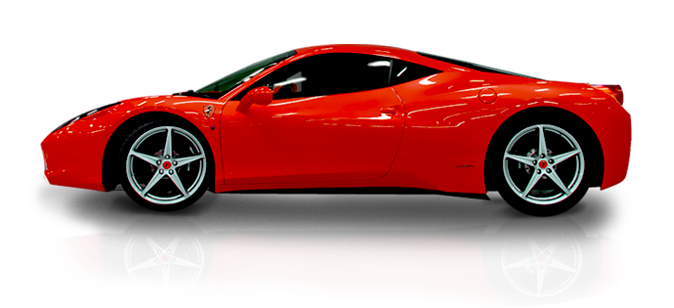 12 m
36 m
0 m
24 m
48 m
60 m
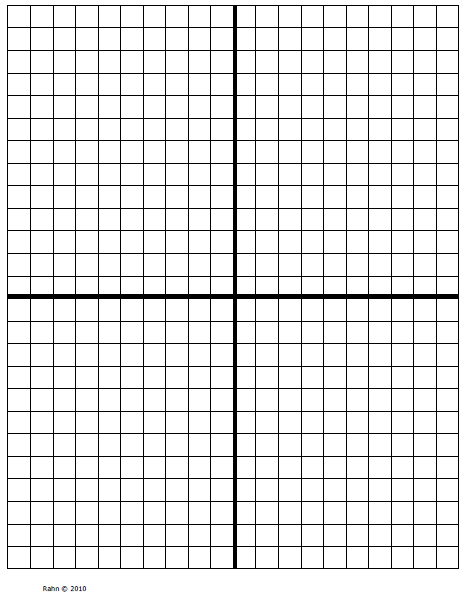 [Speaker Notes: এই স্লাইডে নেক্সট ক্লিক করা যাবে না। কিছু সময় অপেক্ষা করতে হবে। স্লাইডটি শিক্ষার্থীদের কয়েকবার দেখাতে হবে।
শিক্ষার্থীরা উপলব্ধি করবে সময় বাড়ার সাথে সাথে কিভাবে সরণ, বেগ পরিবর্তিত হয়।]
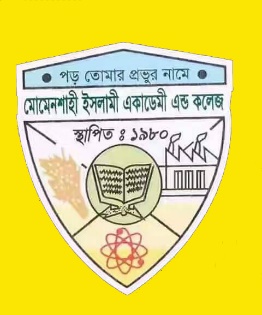 অসম বেগ ( Variable velocity):
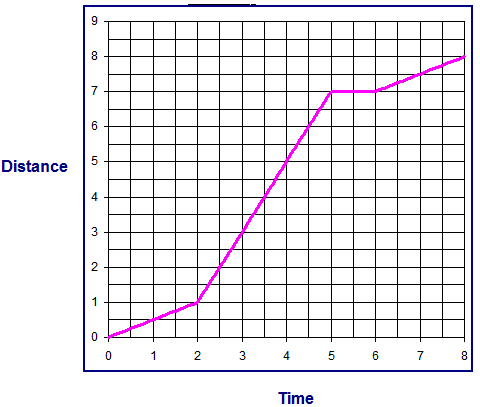 P
যদি ভিন্ন ভিন্ন সময়ে  বস্তুর বেগের মান বা দিক বা উভয়ই পরিবর্তিত হয় তবে তাকে  অসম বেগ বলে । যেমনঃ আমরা সচরাচর যে সব যানবাহনের গতি দেখে থাকি সেগুলোর গতি অসম বেগ  ।
Q
M
O
অসমবেগের ক্ষেত্রে - দূরত্ব-সময় লেখচিত্র
[Speaker Notes: অসম বেগের ক্ষেত্রে সময় বাড়ার সাথে সাথে সরণ সমান ভাবে বাড়ে নি।]
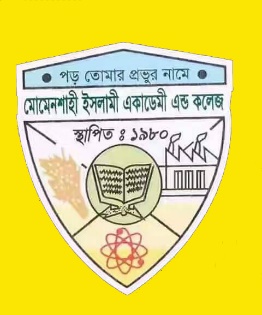 ত্বরণ ( Acceleration )
ত্বরণের মাত্রা :
সময়ের ব্যবধান শূন্যের কাছাকাছি হলে সময়ের সাথে বস্তুর বেগের পরিবর্তনের  হারকে ত্বরণ বা তাৎক্ষনিক ত্বরণ বলে । ত্বরণ একটি ভেক্টর রাশি  ।
ত্বরণের এককঃ
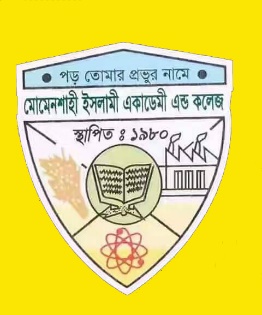 সমত্বরণ
যদি কোন বস্তুর গতিকালে তার ত্বরণের মান ও দিক ধ্রব থাকে তাহলে সৈই বস্তুর ত্বরণকে সমত্বরণ বলে । যেমনঃ অভিকর্ষজ ত্বরণ সমত্বরনের একটি উদাহরণ ।
অসম ত্বরণ
যদি কোন বস্তুর গতিকালে তার ত্বরণের মান ও দিক বা উভয়ই পরিবর্তিত হয় তাহলে সৈই ত্বরণকে অসমত্বরণ বলে । যেমনঃ বাস, ট্রেন, মোটরগাড়ি ইত্যাদির ত্বরণ অসম ত্বরণ  ।
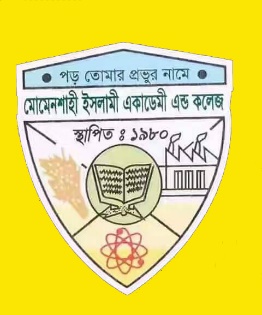 বেগ-সময় লেখচিত্রের সাহায্যে ত্বরণ নির্ণয়ঃ
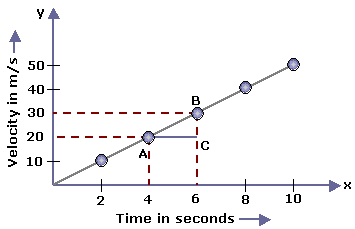 সমত্বরণের ক্ষেত্রে-  বেগ-সময় লেখচিত্র
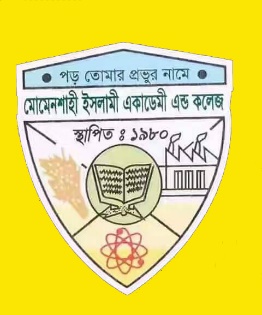 দলগত কাজ
একটি ছক কাগজে  দূরত্ব-সময় সারণি থেকে 45 মিনিটে অতিক্রান্ত দূরত্ব ও বেগ  বের কর।
একক কাজ
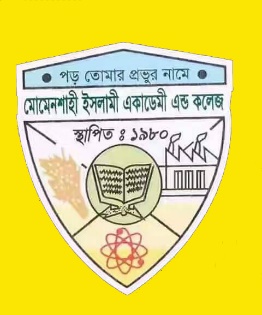 সমবেগের ক্ষেত্রে গ্রাফ কীরুপ হবে, তা গ্রাফ কাগজে এঁকে দেখাও।
সমবেগের ক্ষেত্রে গ্রাফ হবে - মূলবিন্দুগামী সরল রেখা
[Speaker Notes: সমবেগের ক্ষেত্রে গ্রাফ হবে মূলবিন্দুগামী সরল রেখা যা ৭ নং স্লাইডে দেখানো হয়েছে।]
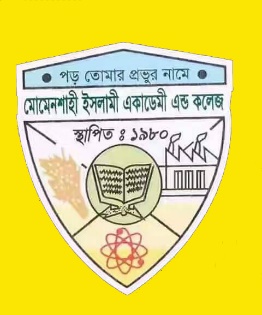 মূল্যায়ন
বেগ নির্ণয়ে X অক্ষে সর্বদাই দূরত্ব না সময় স্থাপন করতে হবে?
দূরত্ব বনাম সময় লেখচিত্রে ঢাল কী নির্দেশ করে?
সমবেগের ক্ষেত্রে লেখ কীরূপ হবে?
লেখচিত্র কখন সরল রেখা হয় না?
৩)  মূল বিন্দুগামী সরলরেখা
৪) অসম বেগের ক্ষেত্রে
১) সময়
২) বেগ
[Speaker Notes: শিক্ষার্থীদের এলোমেলো করেও প্রশ্ন করা যেতে পারে। যেমন ১নং এর পর ৪ নং প্রশ্ন। ১) সময়     ২) বেগ    ৩)  মূল বিন্দুগামী সরলরেখা    ৪) অসম বেগের ক্ষেত্রে]
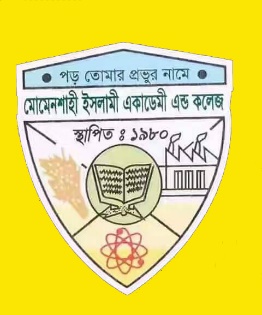 বাড়ির কাজ
বেগ-সময় লেখ চিত্র (অসম ত্বরণের ক্ষেত্রে) হতে কিভাবে ত্বরণ নির্ণয় করা যায়? তা গ্রাফ কাগজে লিখে নিয়ে আসবে।
[Speaker Notes: গ্রাফ পেপারে শিক্ষক বাড়ির কাজ করে আনার কথা বলতে পারেন।]
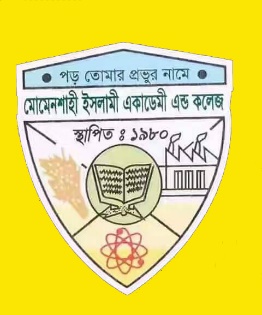 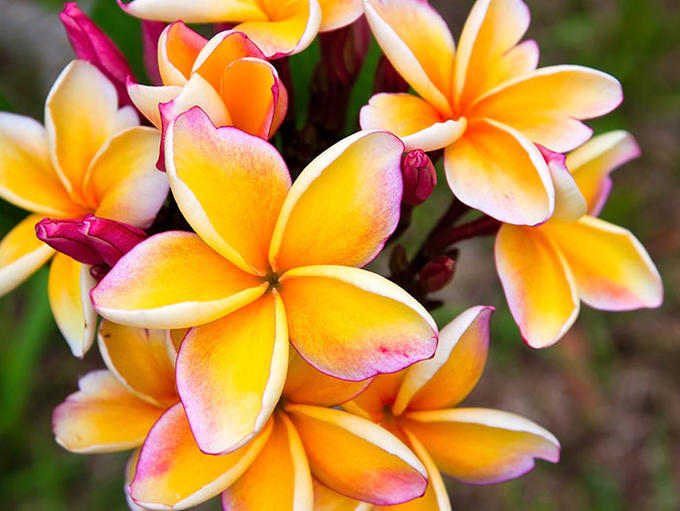 ধন্যবাদ